Review 4Unit 10-11-12
Lesson 2: Skills
Objective
03
02
01
04
Reading
Speaking
Listening
Writing
- about houses and appliances in the future
- about ways to go green
- about an international robot show
- about different houses in the future
- about tips for going green
- about what robots can do
- about a dream house
- about ideas for a green club
- about a robot one would like to have
- about dream houses
- about ideas for a green club
- about what robots can do
01
Reading
Ex 1: Read the text and choose the correct answer A, B, or C for each of the questions.
What will our houses in the future be like?
In the future, the places we live in and the ways we live will change a lot. Our houses will be more eco-friendly. We will use wind energy or solar energy. We will use our voices to control our houses. It will make our lives more comfortable. There will be underground cities. There will be cities in the air and on other planets, too. We will have to build cities there because there will be too many people and not enough land for houses or buildings.
1. Scientists predict where and how we live in the future ____________.
A. will change a lot
B. will not change much
C. will change only a little
In the future, the places we live in and the ways we live will change a lot.
2. According to the text, which of the following is NOT true about future houses?
A. They will be more eco-friendly.
B. They will use energy from coal. 
C. They will use wind energy.
Our houses will be more eco-friendly. We will use wind energy or solar energy.
3. We will control our future houses ____________.
A. with our voices 
B. by clapping our hands
C. with mobile phones
We will use our voices to control our houses.
4. There will be cities in the air, on other planets, and underground because ______.
A. we won't have enough land to build houses on 
B. living there will be more comfortable
C. life on the Earth will become boring
There will be underground cities. There will be cities in the air and on other planets, too. We will have to build cities there because there will be too many people and not enough land for houses or buildings.
02
Speaking
Ex 2: Work in groups. Take turns to describe your future house and try to persuade your group members to live in it. Who has the best future house in your group?
– My future house will be in / on / at...
– It'll be a villa / a country house / an apartment...
– It'll be big / small...
– There will be...
03
Listening
Ex 3: Listen and tick (✔) what people from the Youth Eco-Parliament advise us to do for our environment.
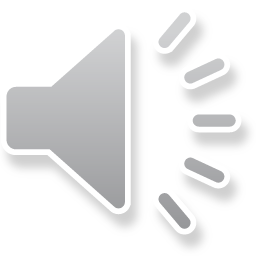 1. Recycle more rubbish (for example, glass, paper and plastic, etc.).
2. Pick up rubbish in parks or in the streets.
3. Grow your own vegetables.
4. Save energy – turn off lights and TVs when you're not using them.
5. Use reusable bags instead of plastic bags.
✔
✔
✔
✔
They gave ideas for improving the environment. Here are some of the things they advised us to do:
– Recycle more rubbish (for example, glass, paper and plastic, etc.).
– Pick up rubbish in parks or in the streets.
– Save energy – turn off lights and TVs when you’re not using them.
– Use reusable bags instead of plastic bags.
04
Writing
Ex 4: Write a paragraph of 50-60 words about what you think we should do to improve the environment.
I think we can do many things to improve the environment around us.
Firstly,...
Thanks
Do you have any questions?